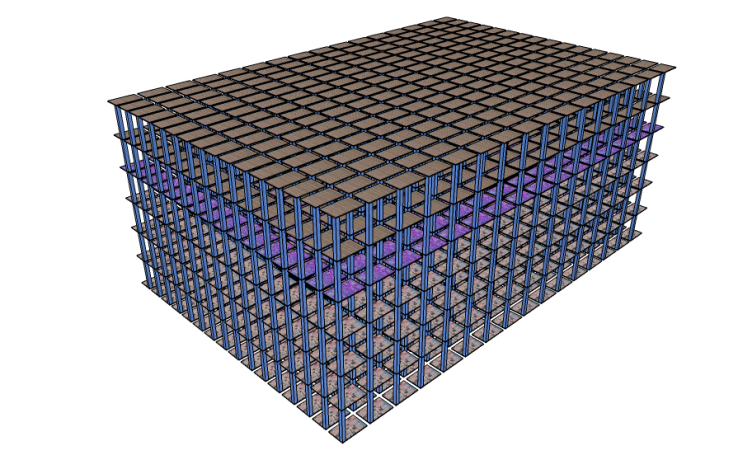 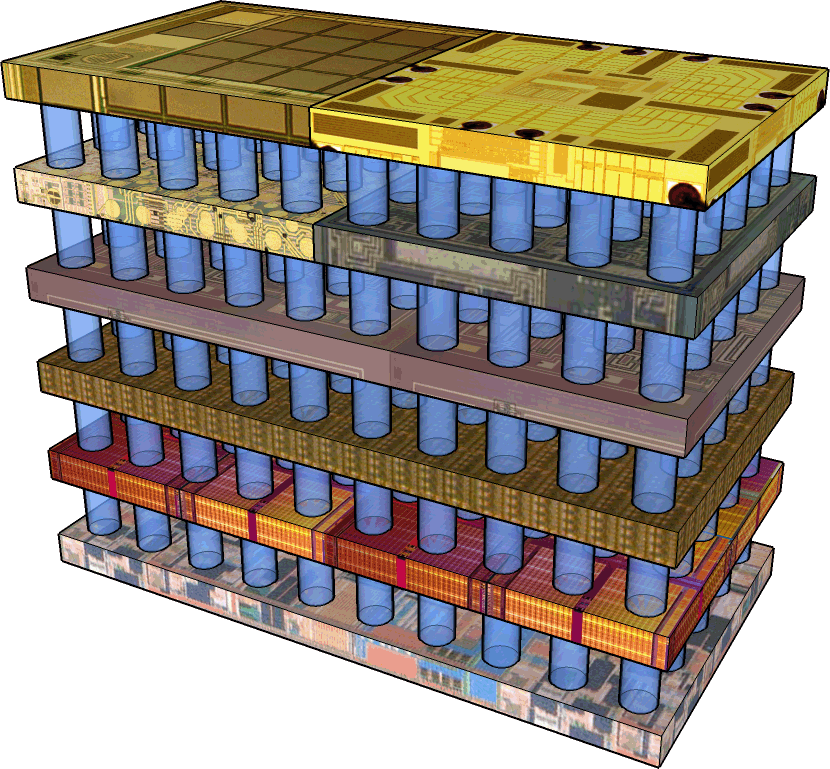 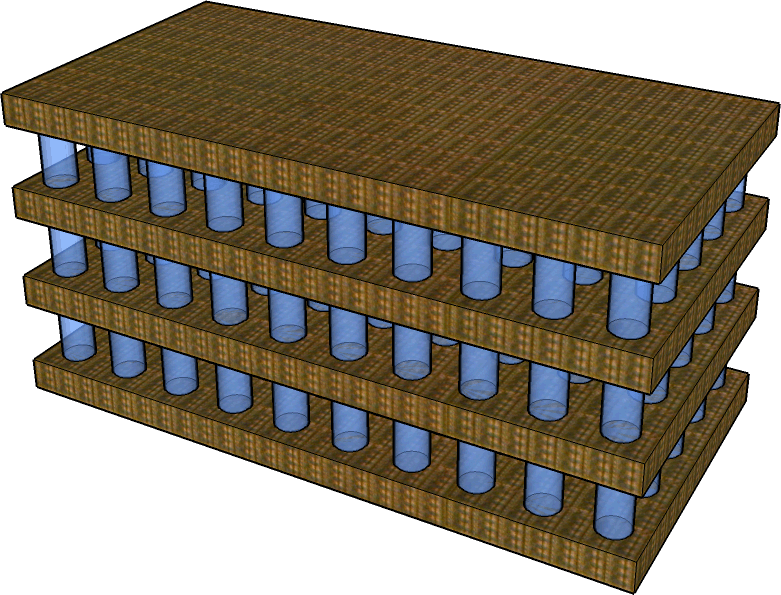 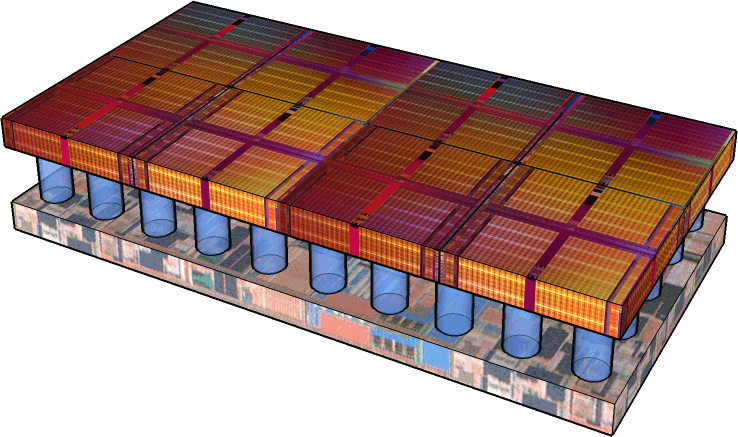 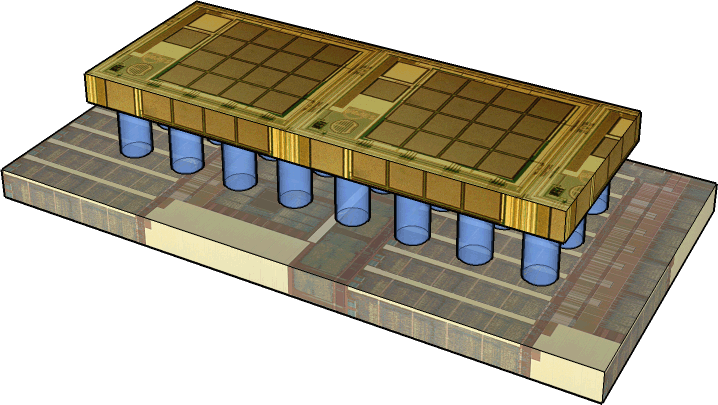 An Optimized 3D-Stacked Memory Architecture by Exploiting Excessive, High-Density TSV Bandwidth
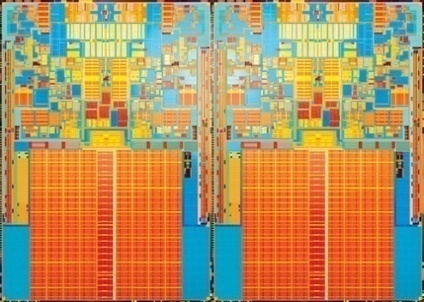 Dong Hyuk Woo
Nak Hee Seong
Dean L. Lewis
Hsien-Hsin S. Lee

Electrical and Computer Engineering
Georgia Tech
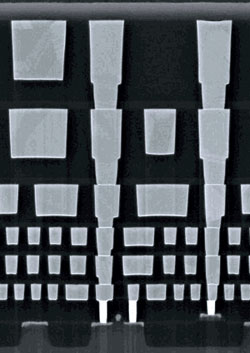 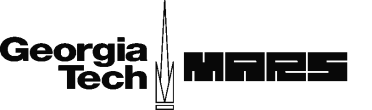 The 16th International Symposium on High-Performance Computer Architecture
3D Integration
Multiple layers 
Homogeneous tech.
Heterogeneous tech.
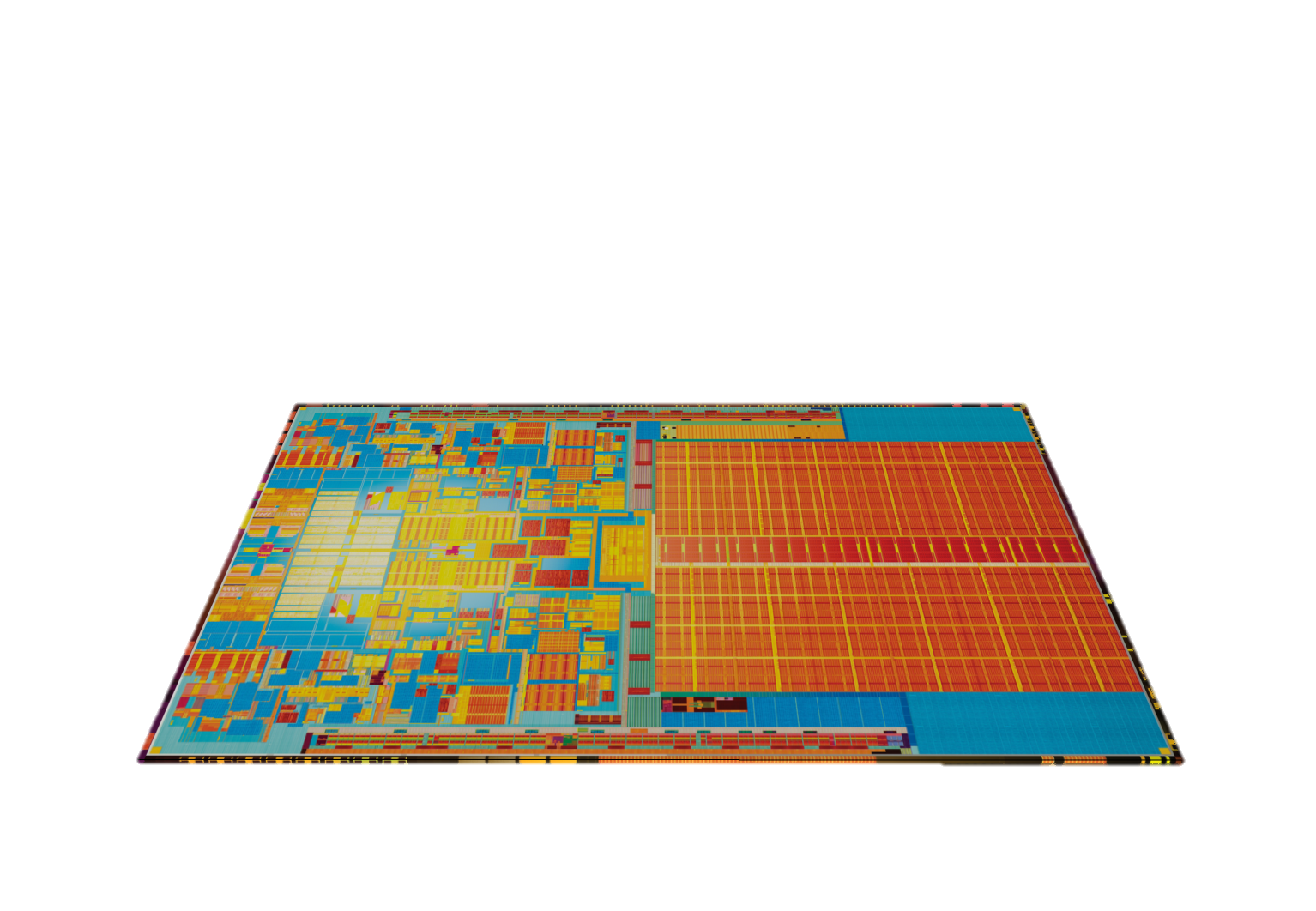 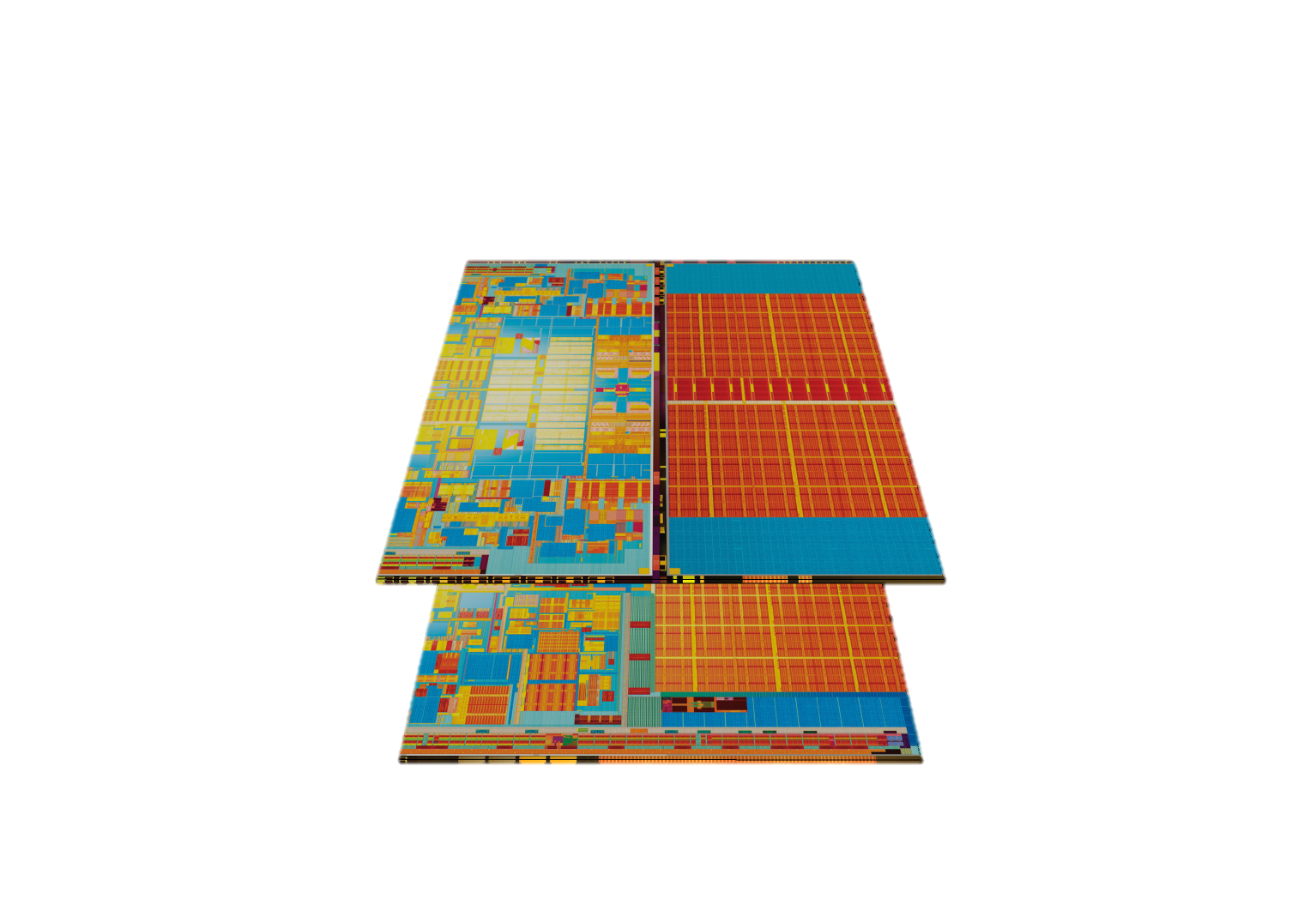 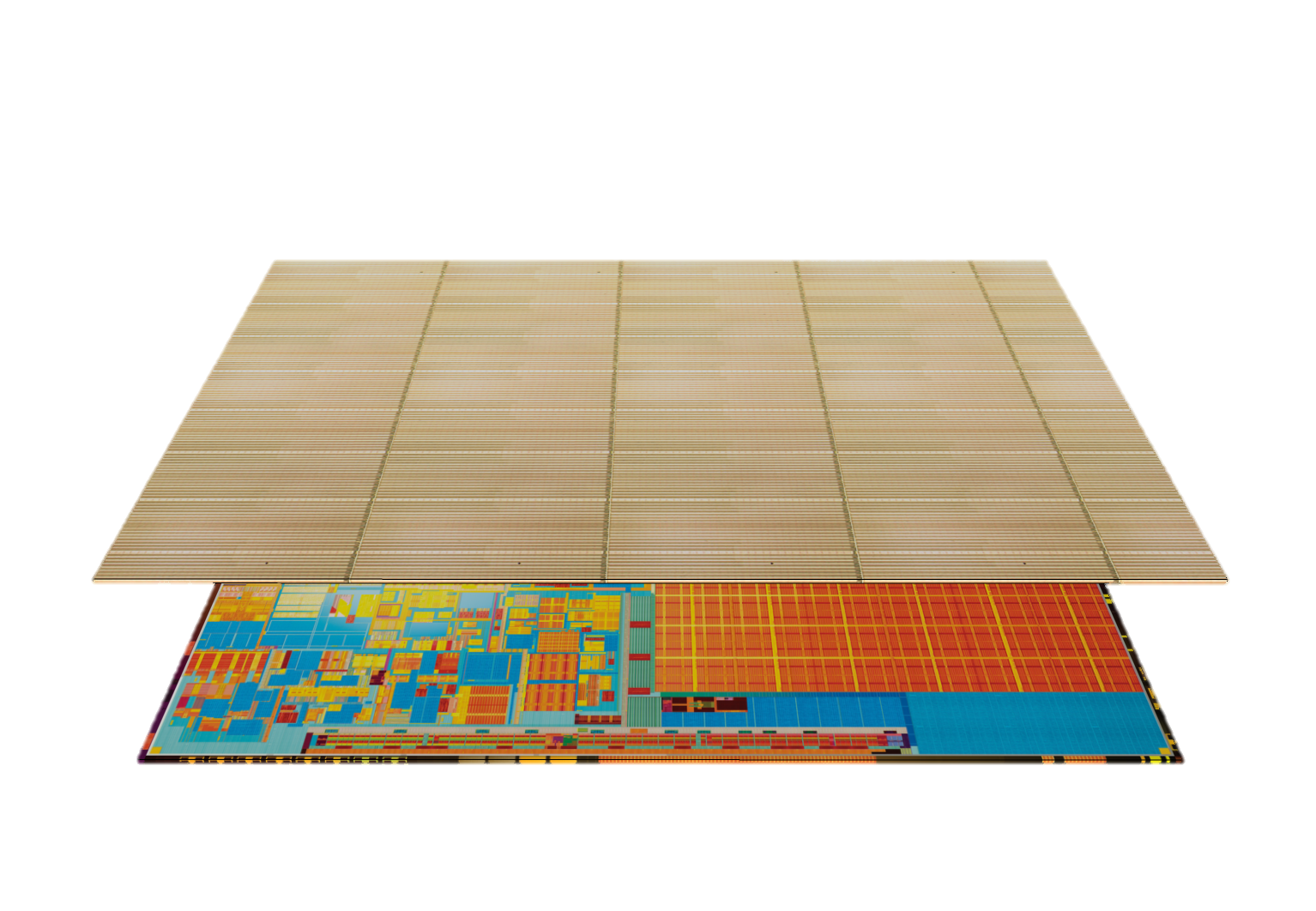 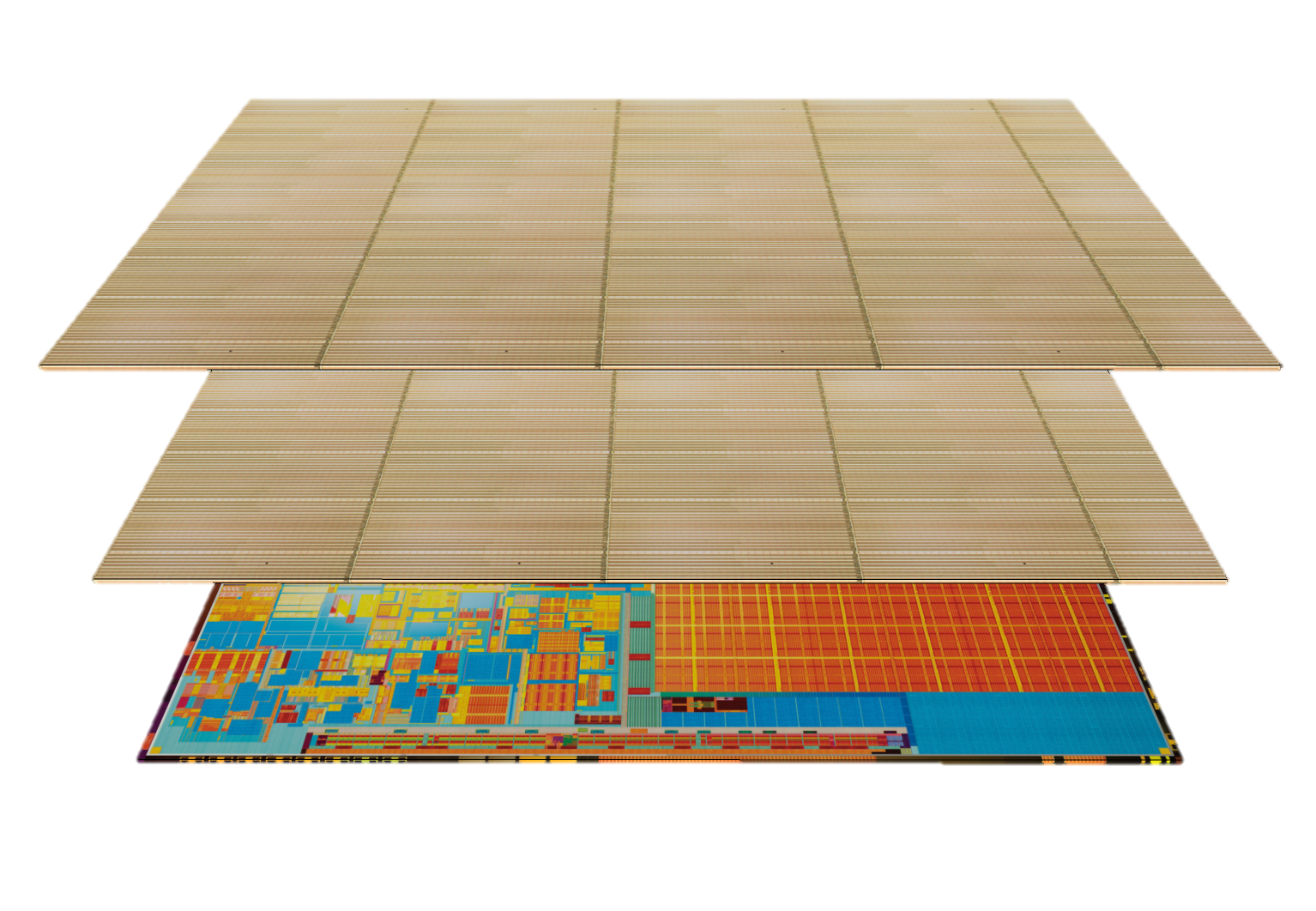 F2F Via and Through Silicon Via (TSV)
Can enlarge device area
Short, fast, and dense
Face-to-Back
(Scalable)
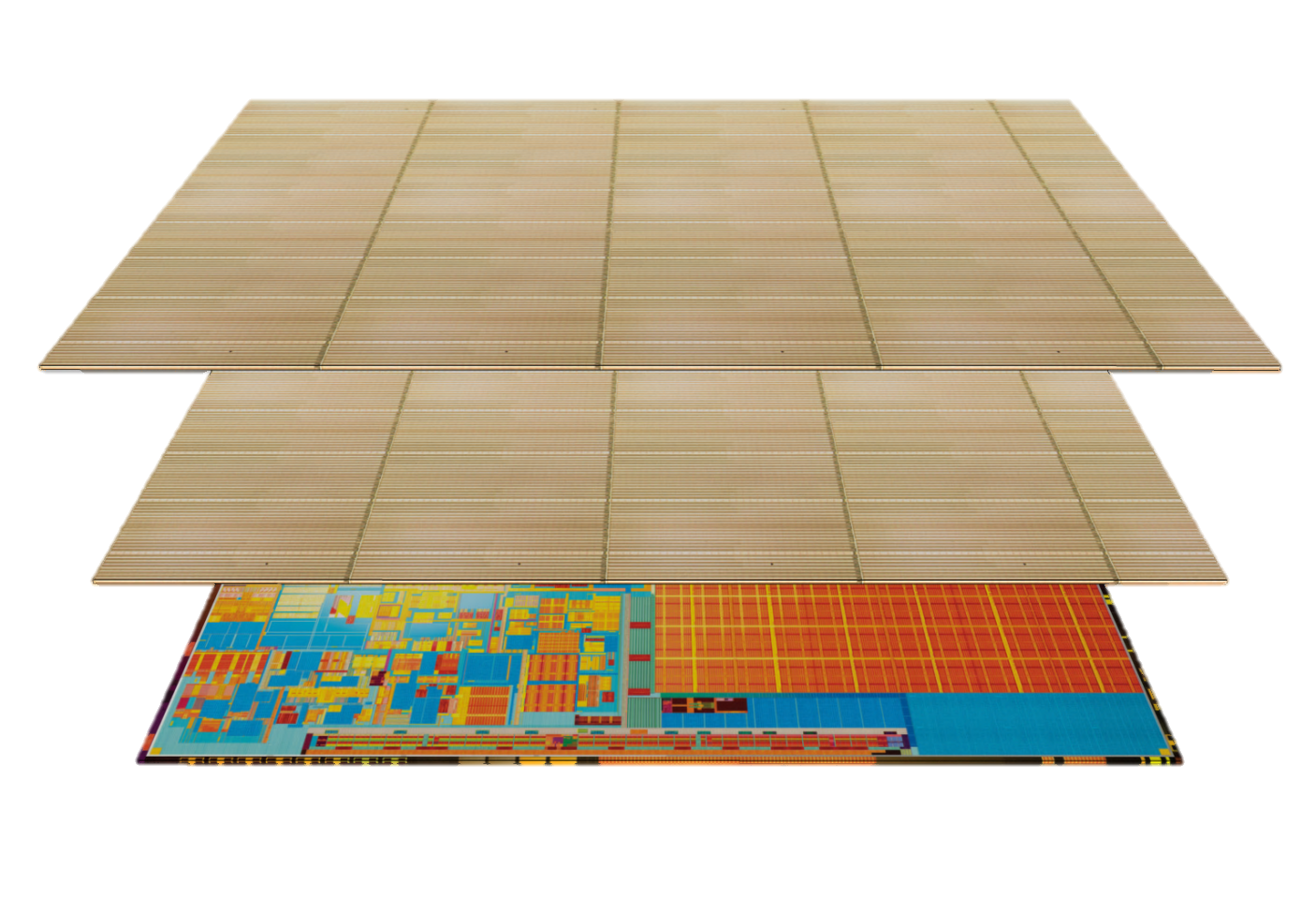 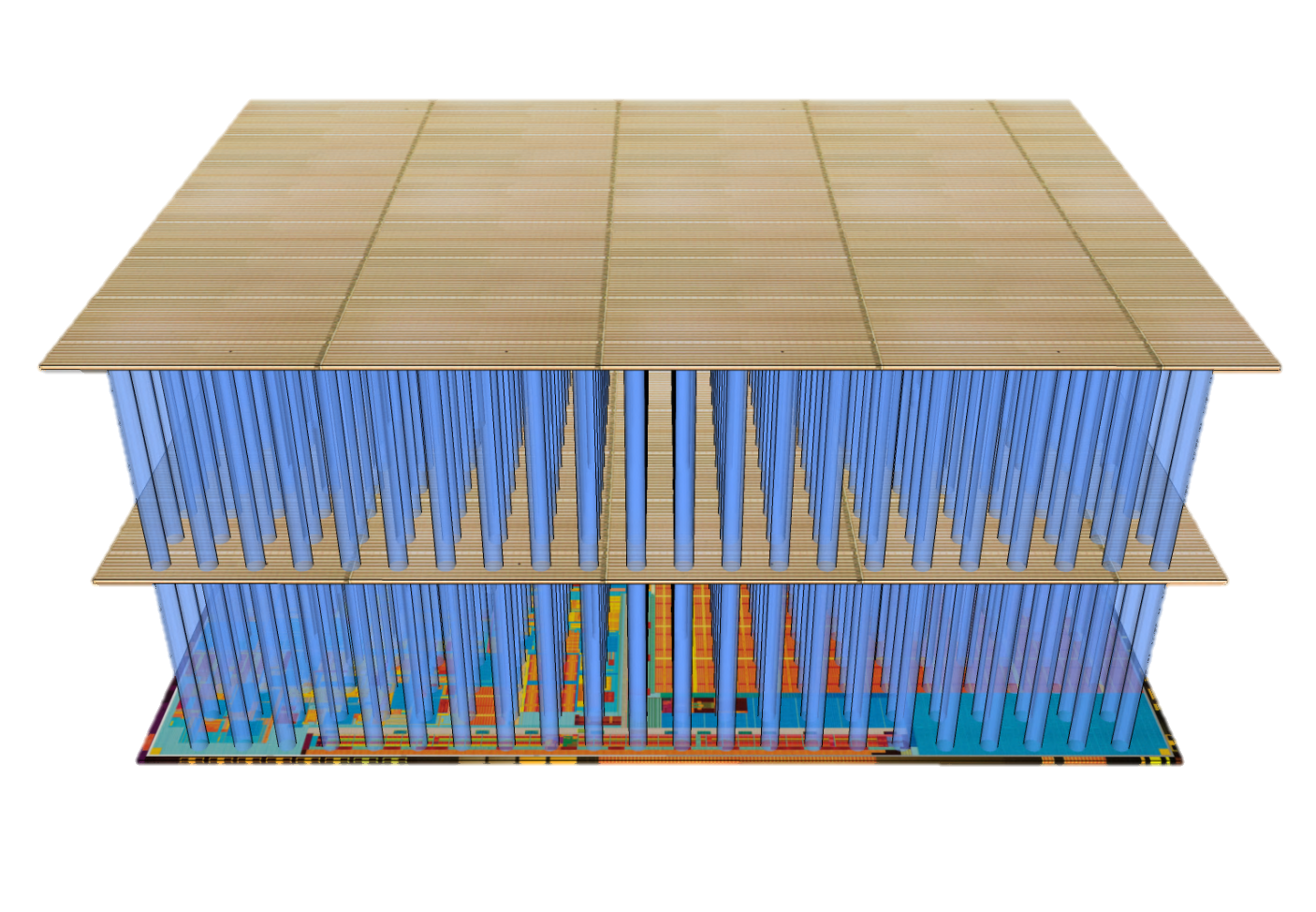 4um pitch in 2011  (ITRS 2007)
Face-to-Face 
(limited to 
2 die tiers)
3D-Stacked DRAM
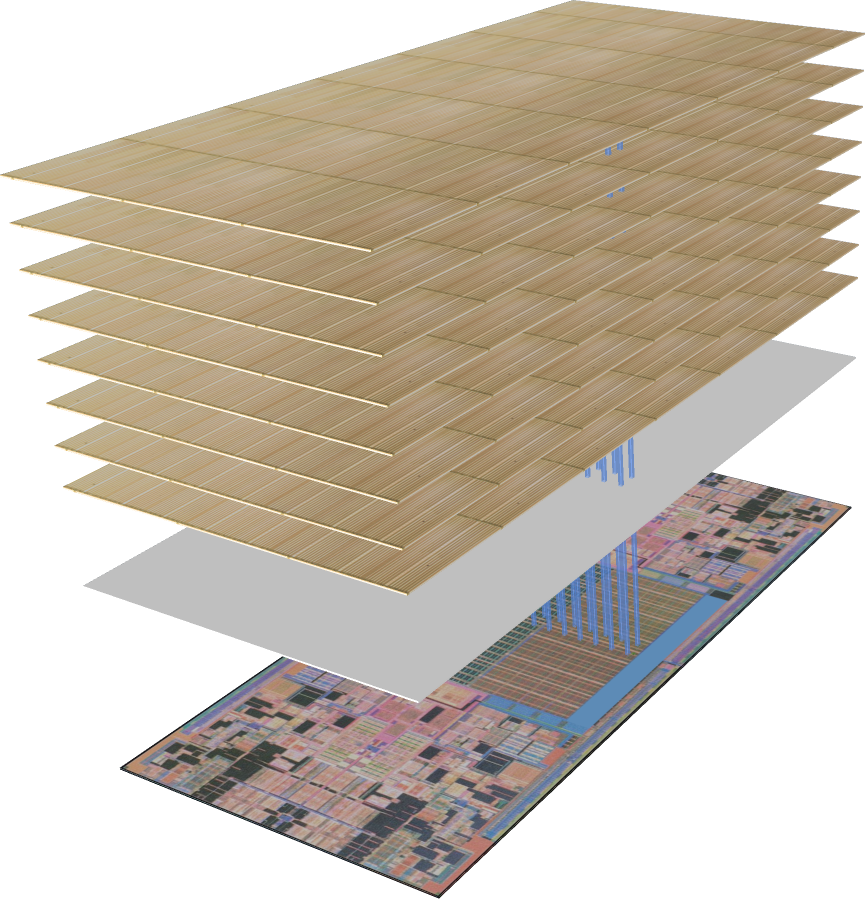 64B = 512 TSVs
per channel
Are we exploiting
its full potential?
Von Neumann Bottleneck-Aware Design
Cache 
line size
Issue 
width
Minimize
off-chip traffic!!!
Cache 
capacity
Load 
scheduling
Prefetching
Multi-threading
Revisiting Cache Line Size
Cache pollution
8MB 
w/ 64B lines
256KB 
w/ 4KB lines
SMART-3D
3D memory interface design to allow page-level fetching
No more trailing-edge effect
Lots of TSVs

Overhead of pollution much eliminated
Practically no more contention
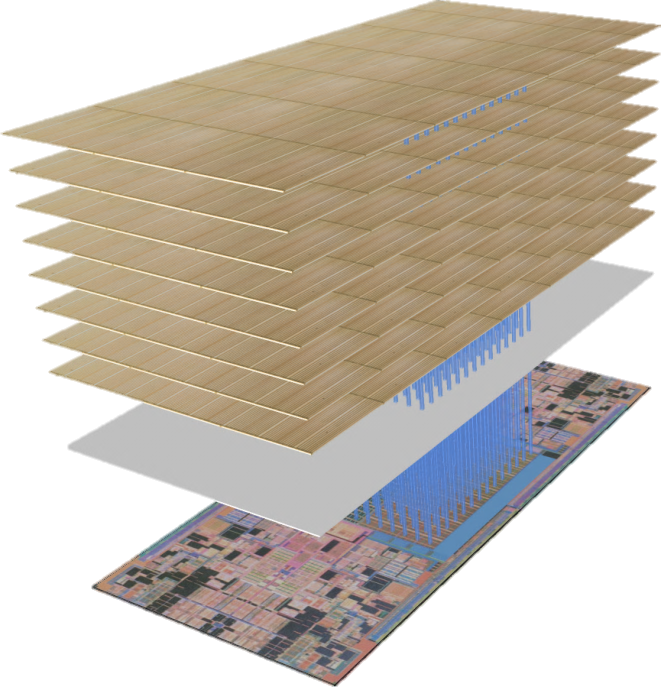 Issues of a Naïve Cache Design
Look up a 4KB line in an 8-way 1MB$.
64x
64x
1/64x
Almost linear increase in access latency!
SMART-3D: Separate Fill / WB Network
Let’s separate them!
Conventional Subarray Technique
64B fill / write-back traffic
64B TSVs
64B read / write
request from L1$
Cache controller
64B
32B
subbank
16B
subarray
mat
SMART-3D Cache Design
SMART-3D Cache Design
64B read / write
request from L1$
64 subbanks
(4KB/64B=64)
SMART-3D Cache Design
4KB fill / write-back traffic
(64B per subbank)
One or two cycles higher latency
SMART-3D System Architecture
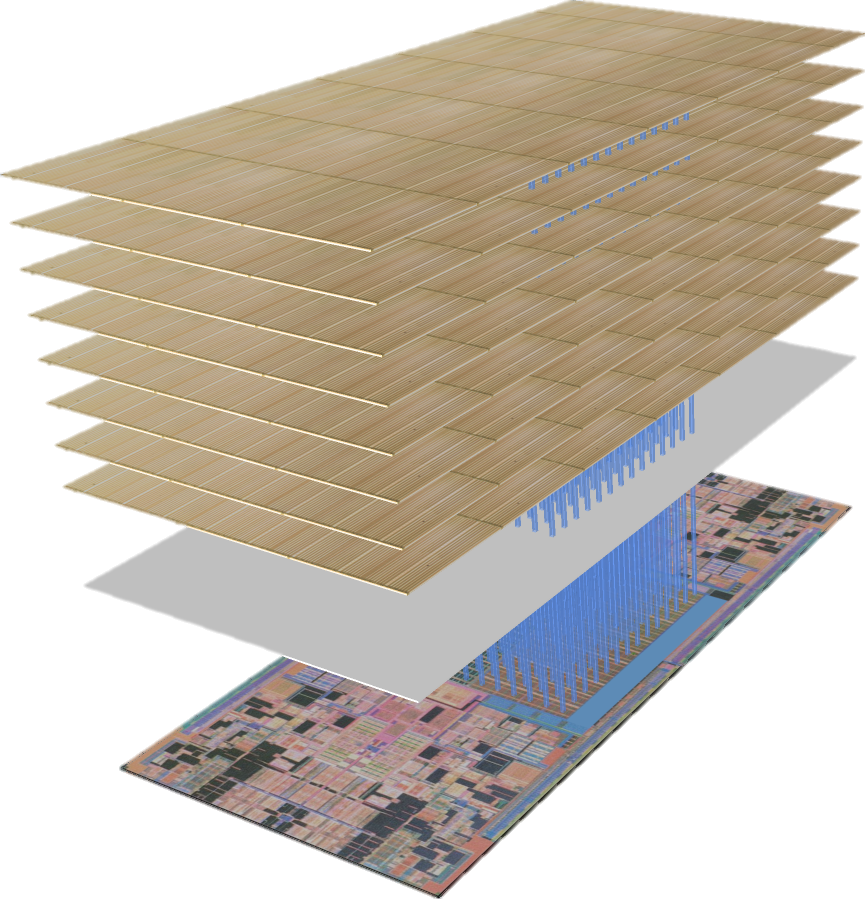 Face-to-Back
N layers
of DRAM
Face-to-Face
Memory 
controller
layer
One subbank of MSHR and write-back buffer
Processor layer
One L2 subbank
DRAM Design Issues in SMART-3D
256Mb array
256Mb DRAM array
per tile
2KB row buffer
256 TSVs
256 TSVs
per tile
128 array (= one bank) 
lookup per row buffer miss
DRAM Design Issues in SMART-3D
256Mb DRAM array
per tile
256 TSVs
per tile
Two array (= one bank) 
lookup per row buffer miss
32k Shared TSVs
DRAM Design Issues in SMART-3D
256Mb DRAM array
per tile
256 TSVs
per tile
32k Shared TSVs
Folded DRAM layers
Simulation Framework
SESC simulator + Modified Cacti

42 applications from SPEC2006int, SPEC2006fp, Olden, NU-MineBench

3GHz, 4-wide, 14-stage OoO processor
IL1
2-way, 64B line, 32KB, 1-cycle latency
DL1
2-way, 64B line, 32KB, 2-cycle latency
Experimental Configurations
Single Core Results
1.40x
0.82x
1.25x
1.69x
2.14x
2.83x
Bad spatial locality
Dual-Core Results
2.31x
1.96x
3.12x
2.40x
Baseline: 2D-Base (2MB)
Energy Trade-Off
Why do we save energy in DRAM?
0x0000 0000
0x0000 0040
Conventional 
3D DRAM
0x1000 0000
0x1000 0040
0x0000 0080
0x0000 00c0
Row Buffer
Hit rate ~ 50%
Capacity << L2$
One cache line
Why do we save energy in DRAM?
0x0000 0000
0x0000 0040
DRAM 
for 
SMART-3D
0x1000 0000
0x1000 0040
0x0000 0080
0x0000 00c0
L2 Hits
One cache line
Energy Result
Energy Result
4.79
On average, 47%
Conclusion
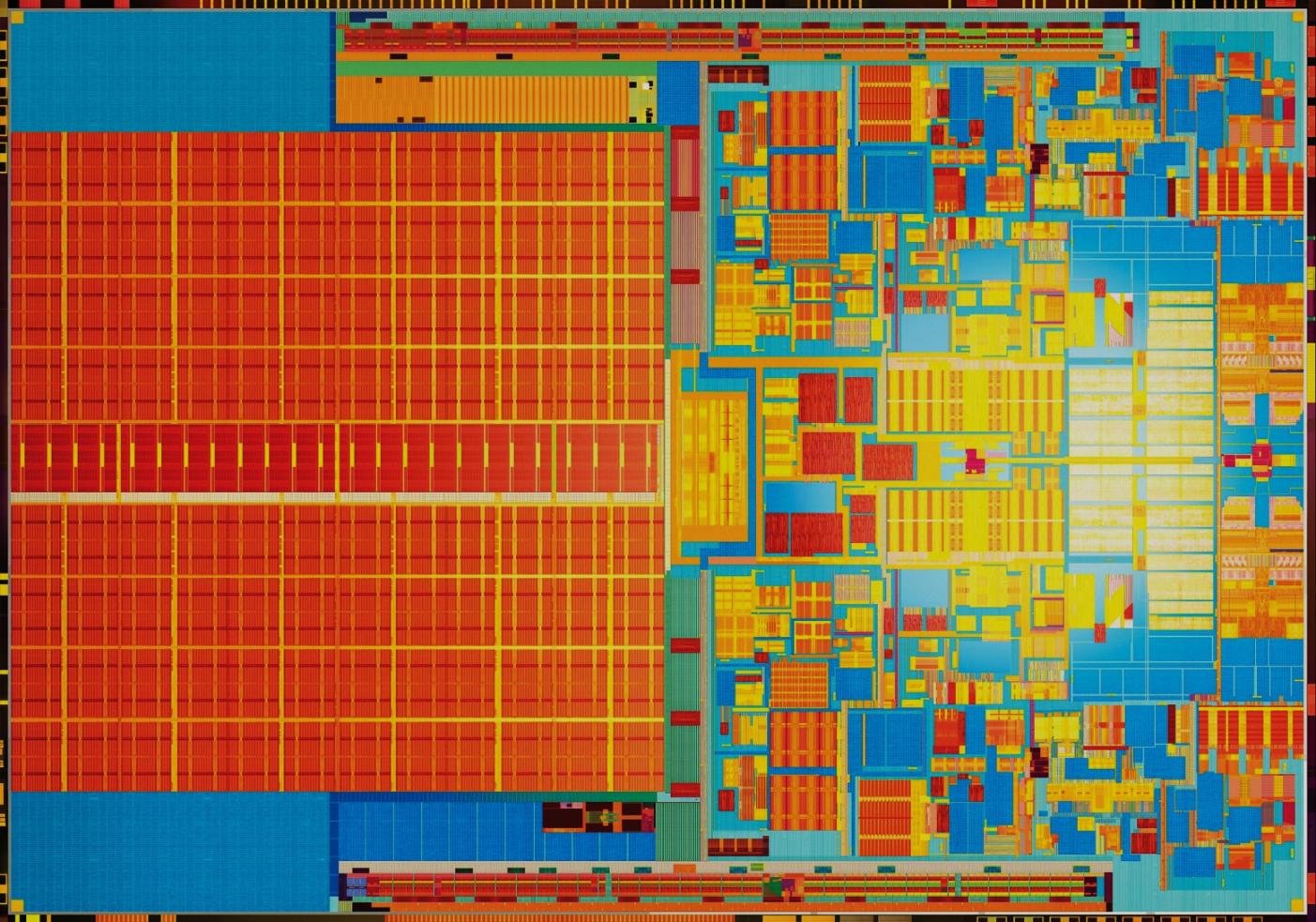 Conclusion
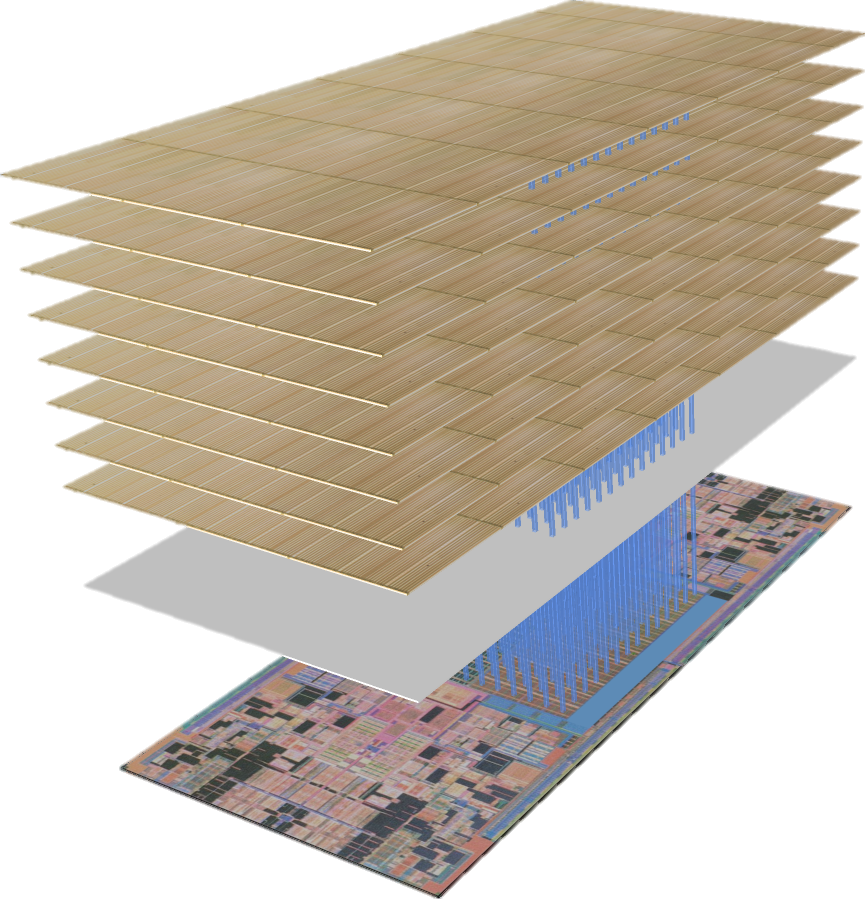 Questions?
Georgia Tech
MARS
http://arch.ece.gatech.edu
Core 0
Core 1
Core 2
Core 3
Core 4
Core 5
Core 6
Core 7
On-chip Interconnection
On-chip Interconnection
L2 Cache 
Bank 0
L2 Cache 
Bank 1
L2 Cache 
Bank 0
L2 Cache 
Bank 1
Off-chip
Interconnection
Memory
Controller 0
Memory
Controller 1
Memory
Controller 2
Memory
Controller 3
DRAM
DRAM
DRAM
DRAM
DRAM
DRAM
DRAM
DRAM
False Sharing
Same in the L1 bus (64B)
May have an issue in multi-socket platforms
Adaptive SMART-3D
Similar to Sector Cache

Fetch 64B if
The target page is mapped to the remote memory space.
Any of the target page is cached in the remote L2$
Page-level Bloom filter similar to RegionScout or Page Sharing Table


Details of miss handling is in the paper.
Multi-Core
Multi-Socket